Transcriptome mapping
Number of exons
280,123 consensus exons
Oliver Stegle and Jieming Chen
Personal genome construction
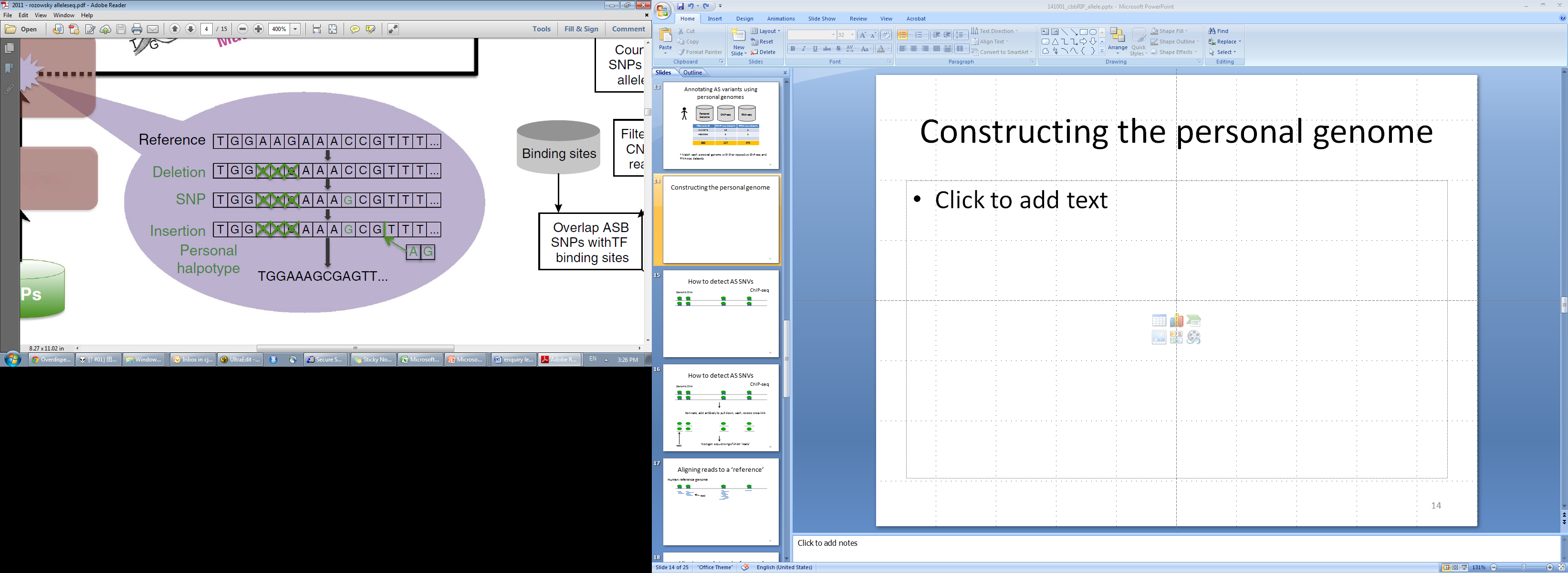 M
P
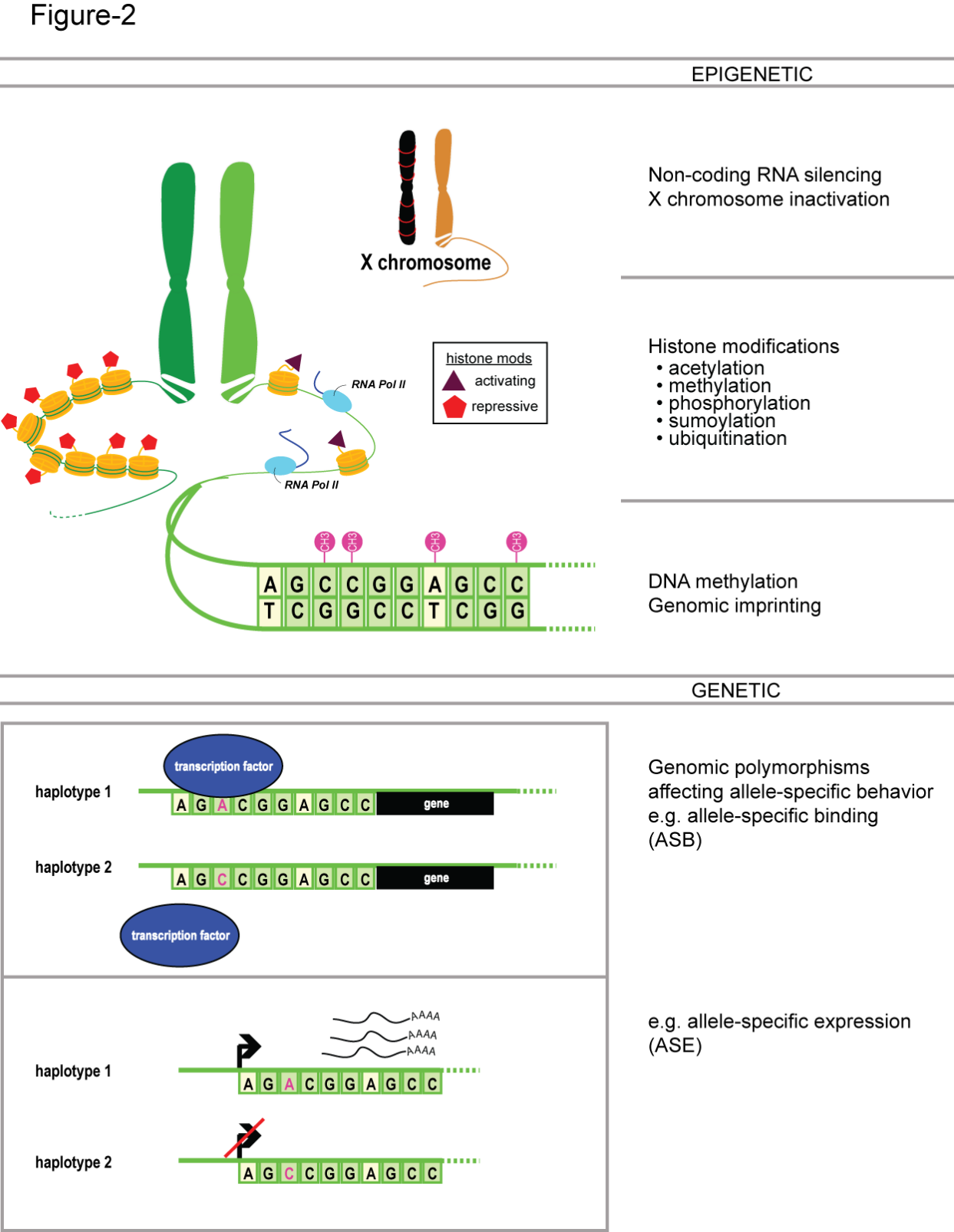 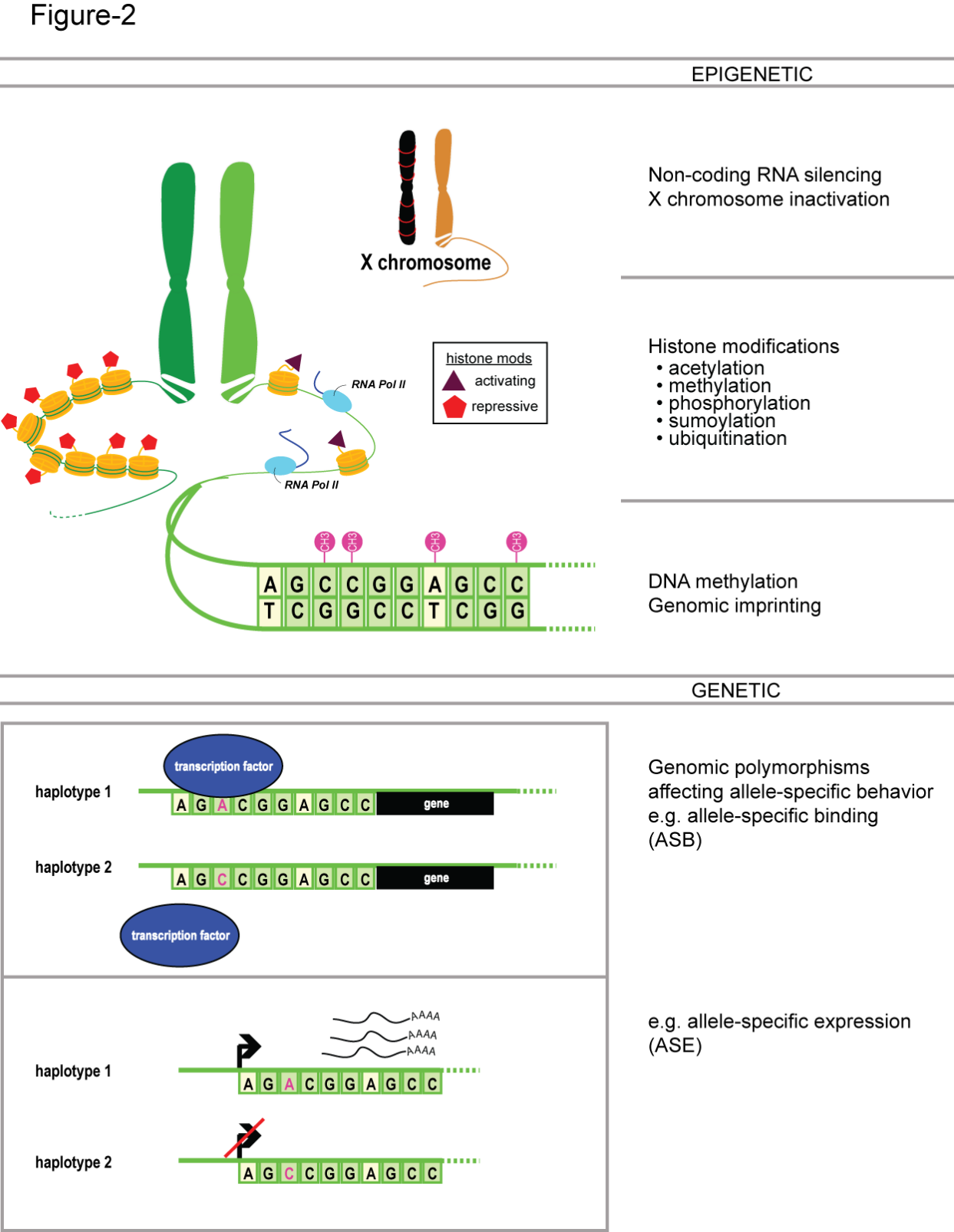 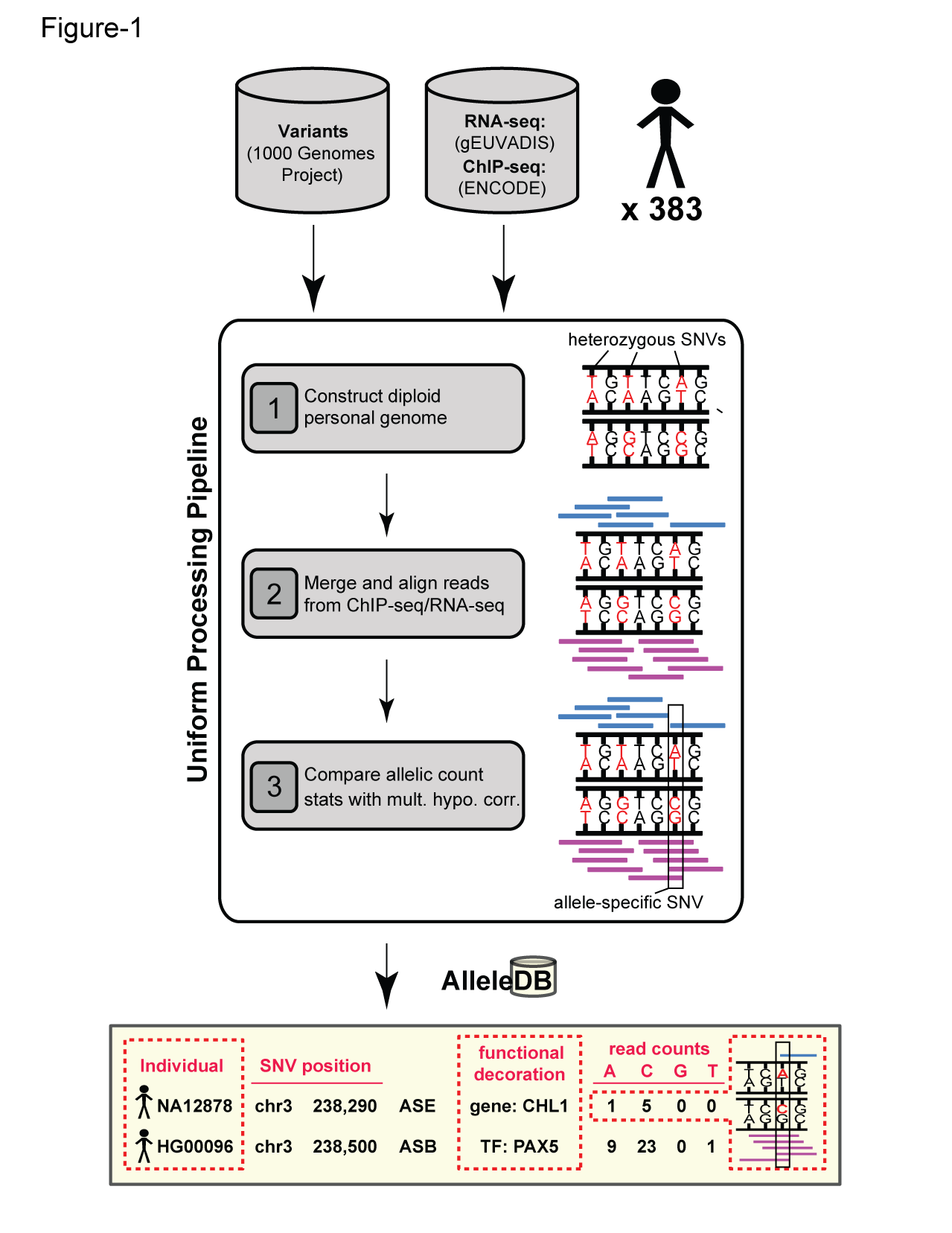 NA12878 RNA-seq (Kilpinen et al.)
Alignment parameters to consider:
-- allow how many multimaps
-- allow how many mismatches
Oliver Stegle and Jieming Chen
NA12878 CTCF combined; 36bp (compare read mappings)
Factors to consider:
-- length of read
-- alignment parameters (allow how many multimaps, allow how many mismatches etc.)
-- dependent upon completeness of call sets
-- read coverage of dataset